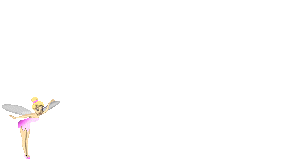 PHÒNG GIÁO DỤC & ĐÀO TẠO QUẬN LONG BIÊN
TRƯỜNG MẦM NON SƠN CA
TÌM HIỂU MỘT SỐ PTGT ĐƯỜNG HÀNG KHÔNG
Lứa tuổi: Mẫu giáo nhỡ 4 – 5 tuổi
Giáo viên: Hoàng Thị Mai Hương
               Lương Thị kim Dung
Năm học : 2020 - 2021
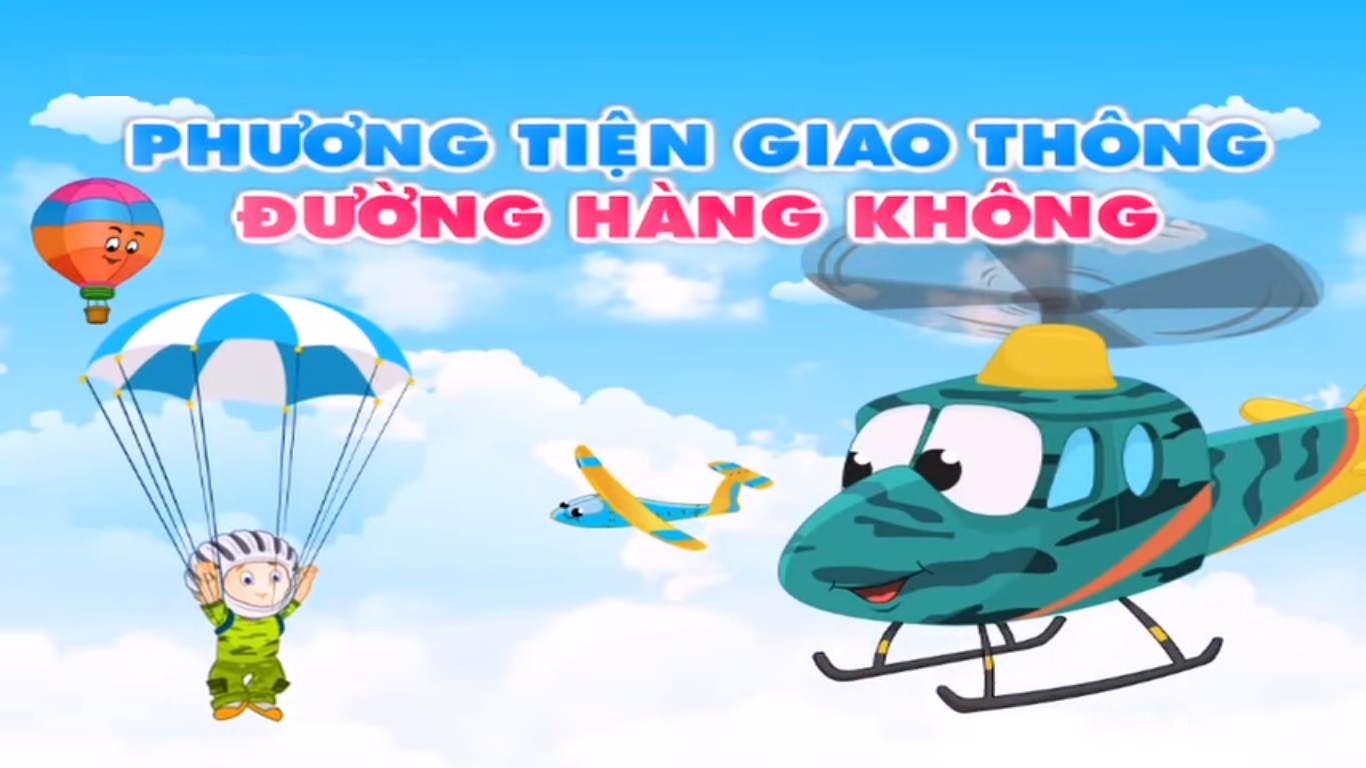 TÌM HIỂU VỀ CÁC
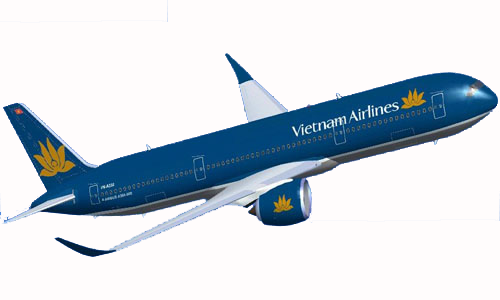 MÁY BAY DÂN DỤNG
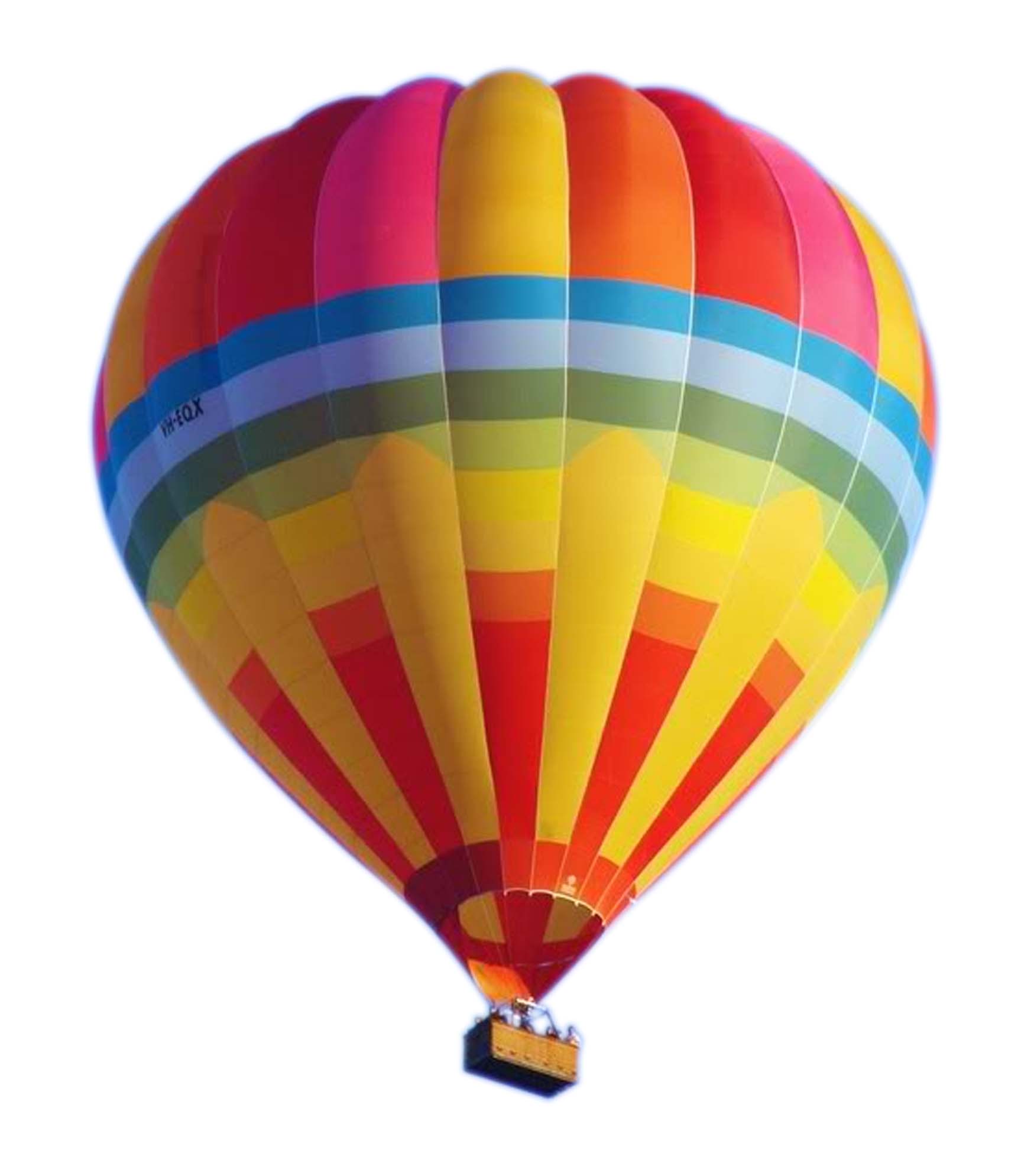 KHINH KHÍ CẦU
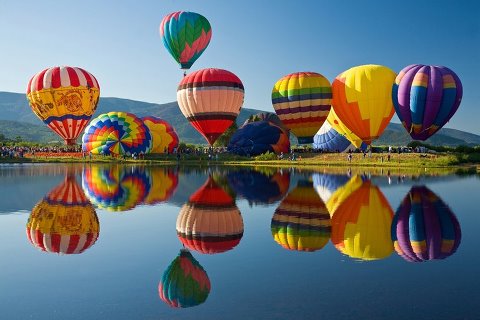 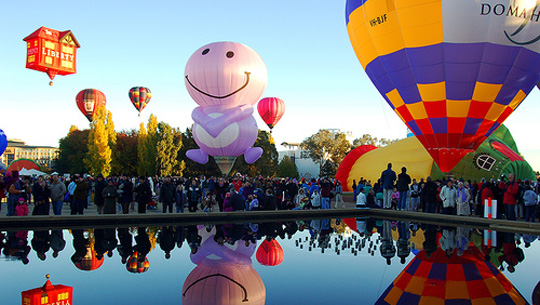 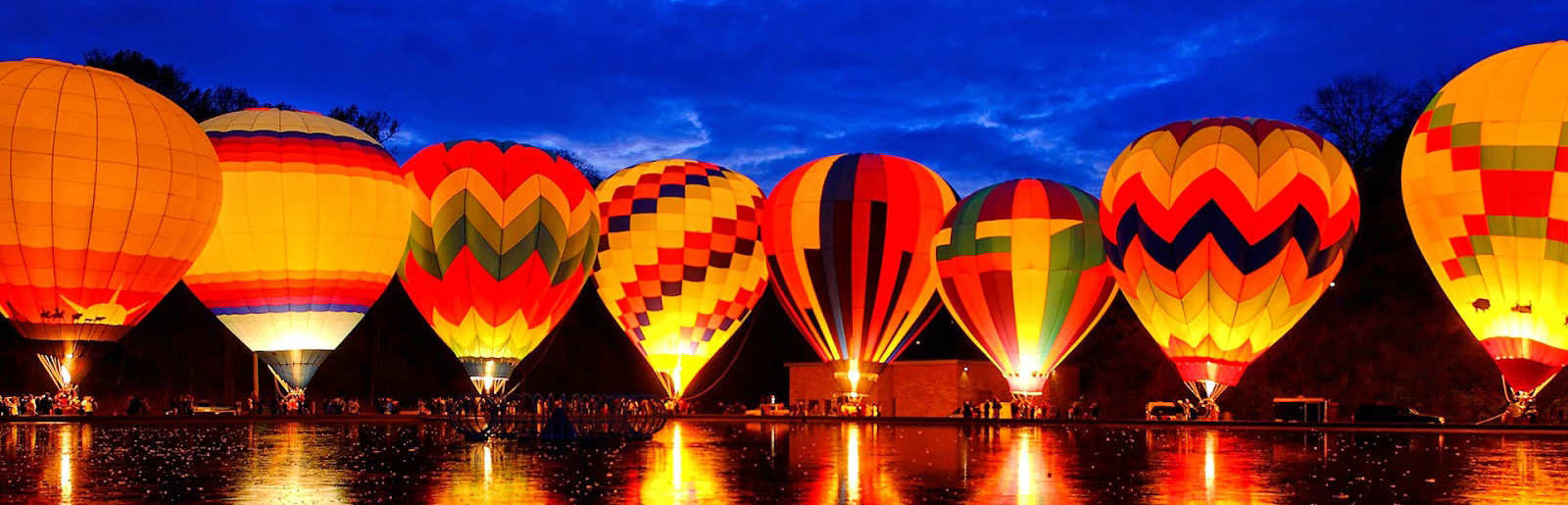 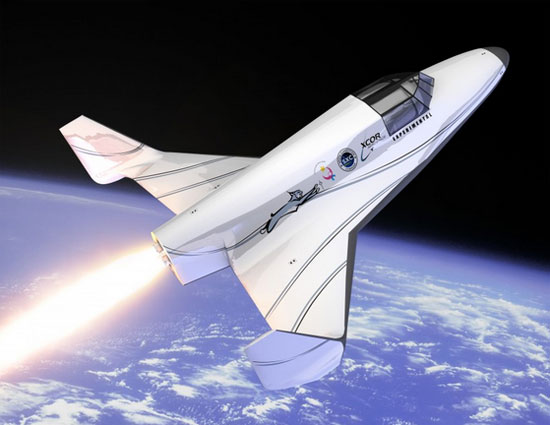 TÀU VŨ TRỤ
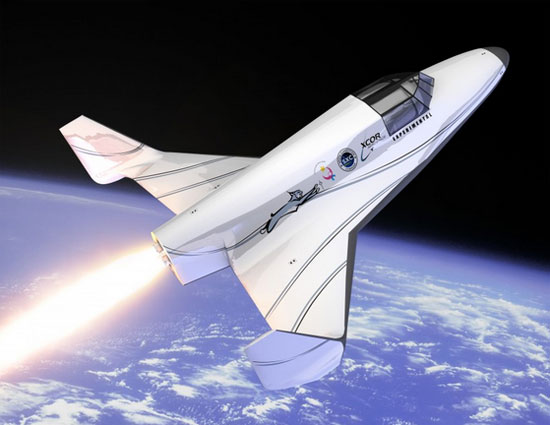 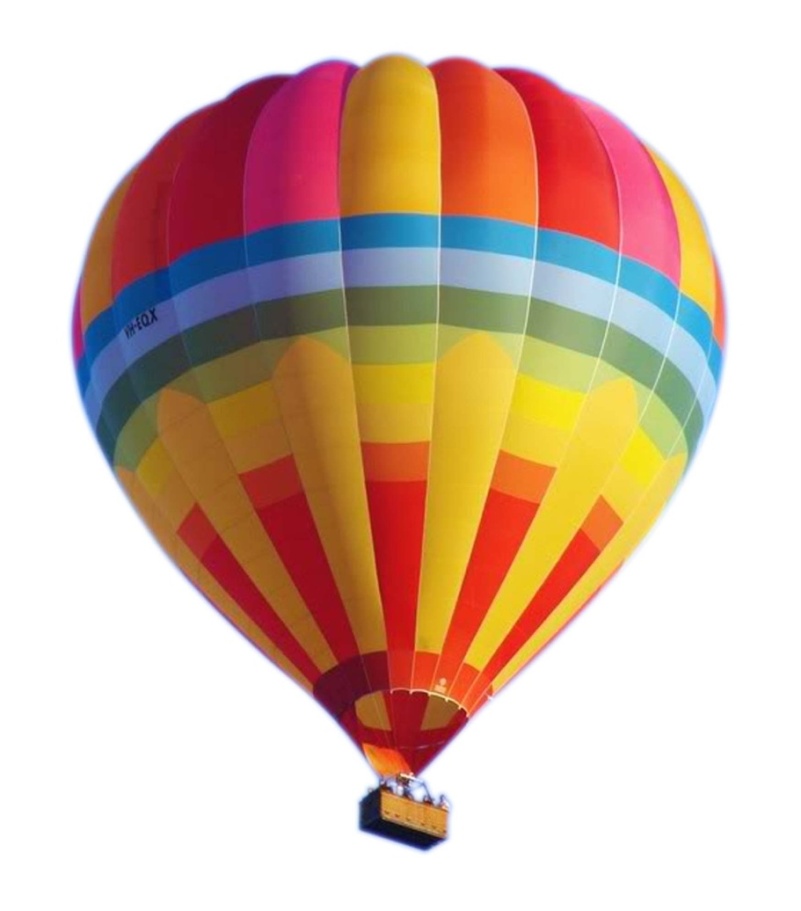 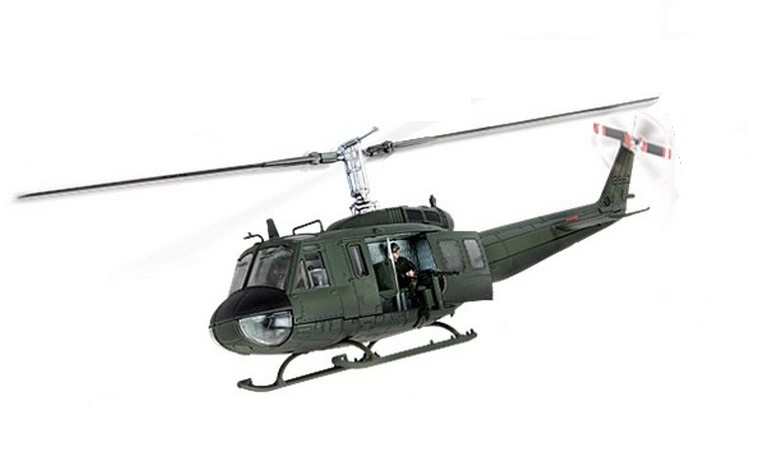 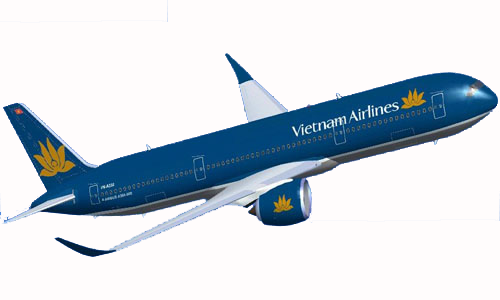 SO SÁNH
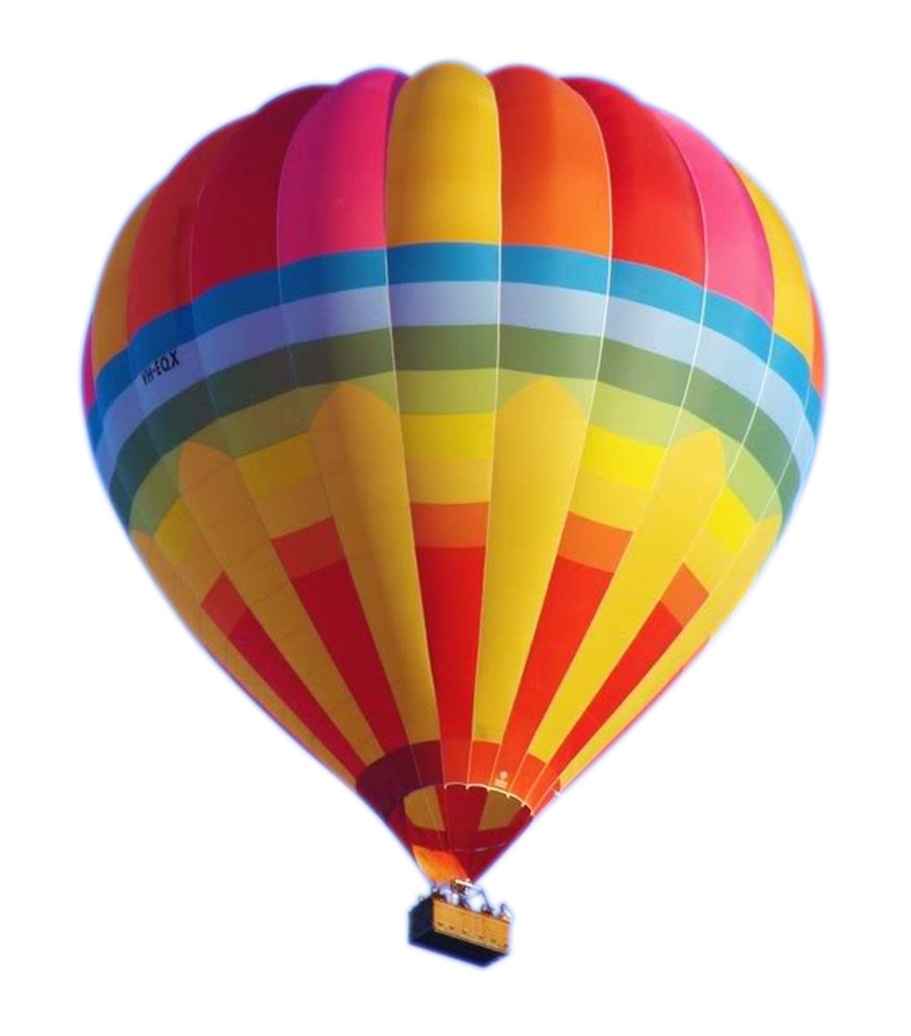 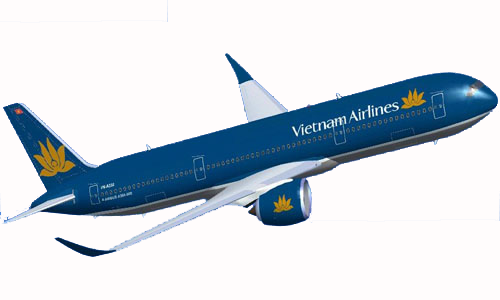 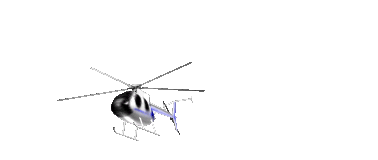 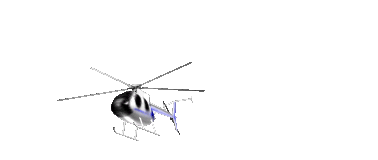 MỞ RỘNG
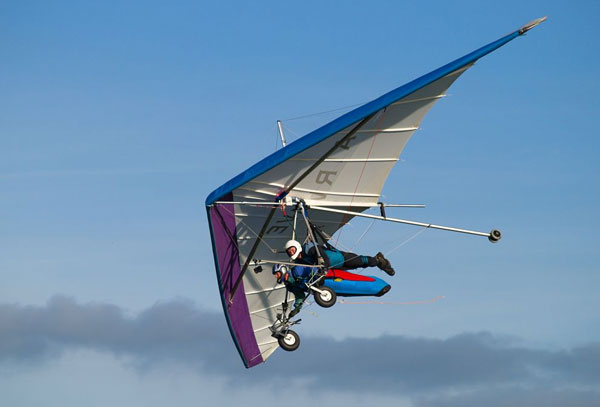 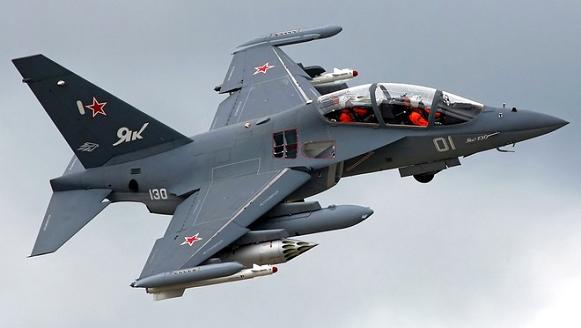 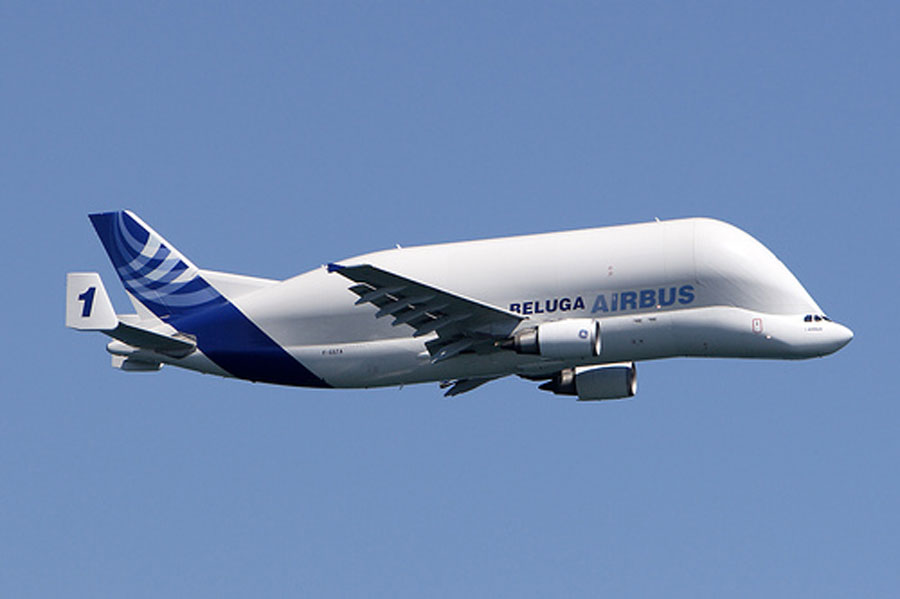 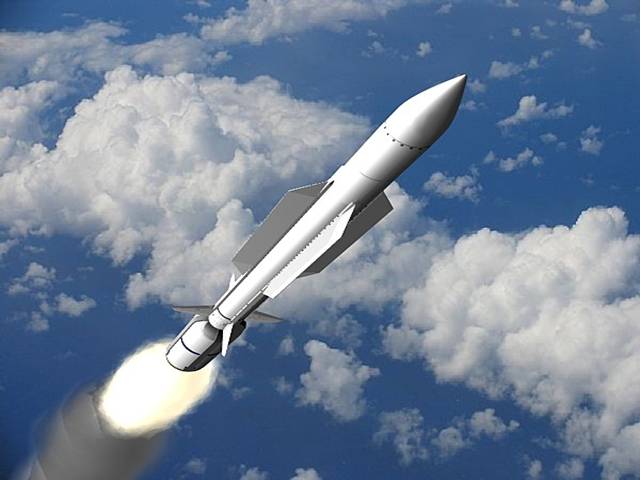 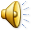 TRÒ CHƠI
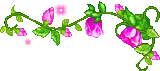 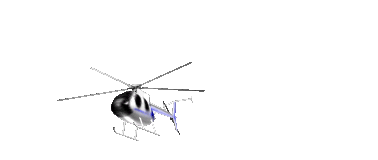 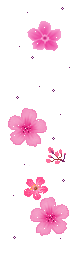